Preliminary Validation of the SVD-based MAM 2019 Seasonal Severe Weather Outlook

Hui Wang and Arun Kumar
Climate Prediction Center
NOAA/NWS/NCEP










September 4, 2019
1
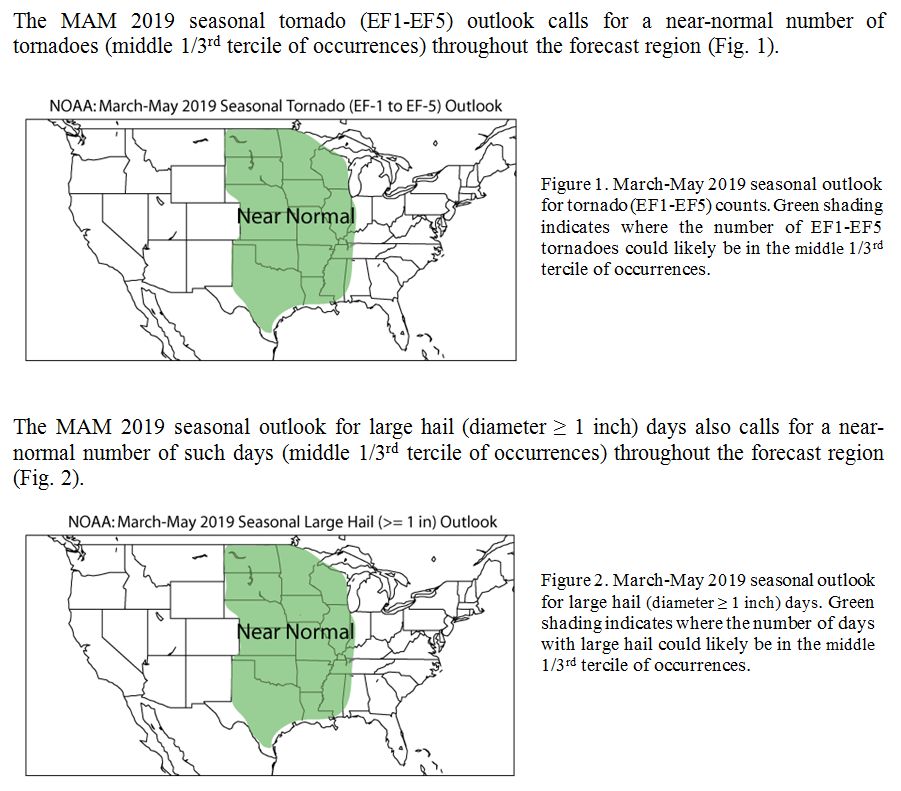 Seasonal Severe Weather Outlook
For MAM 2019
2
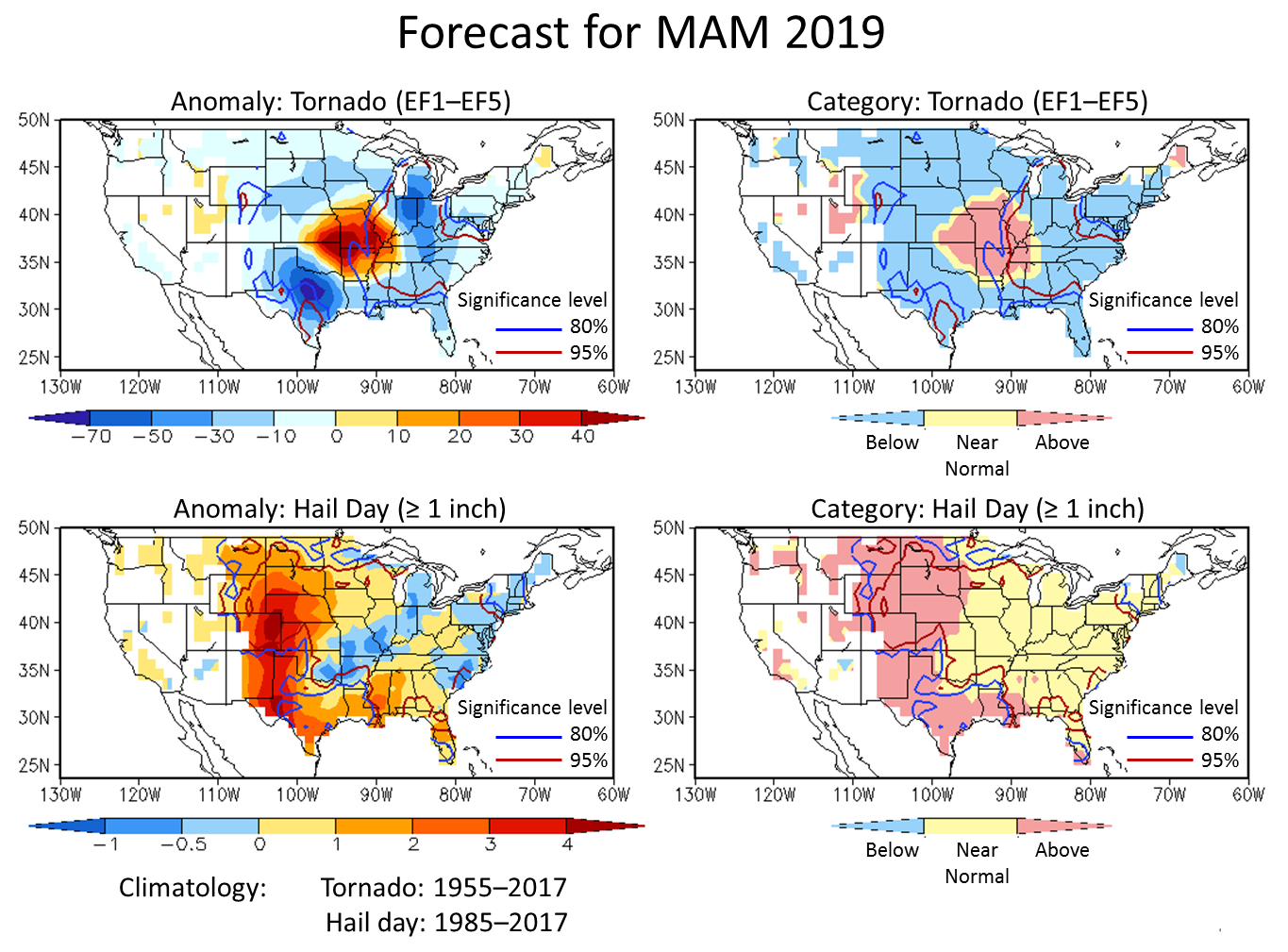 SVD-based Forecast
3
Tornado
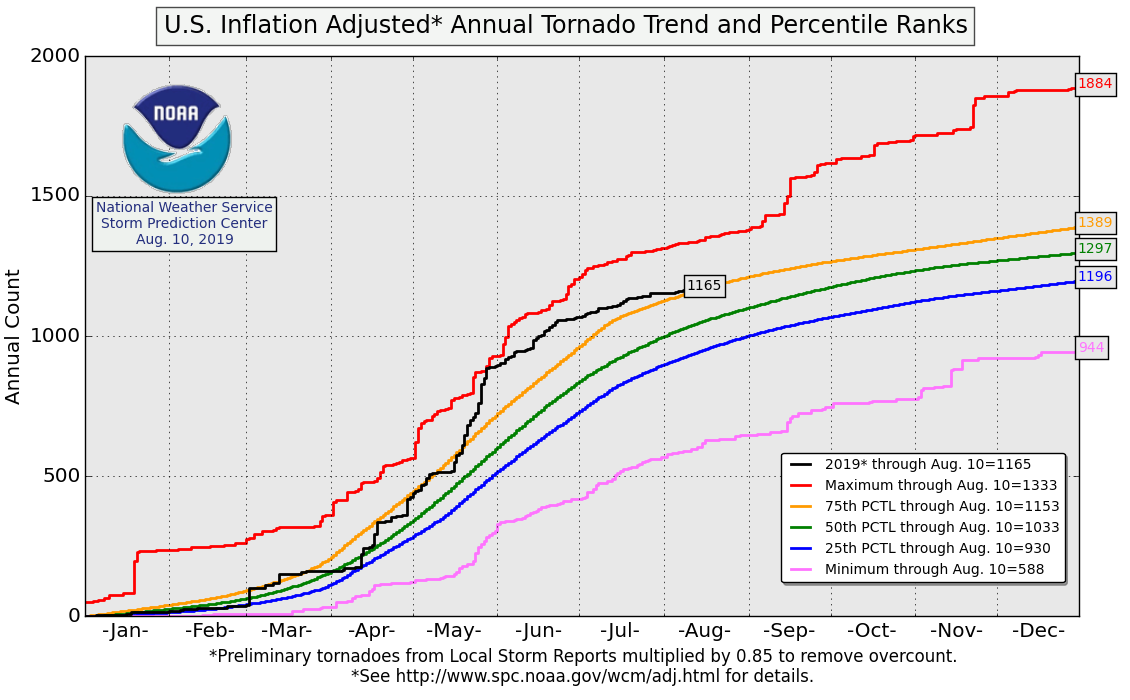 75th PCTL
MAM 2019
50th PCTL
Active Season
4
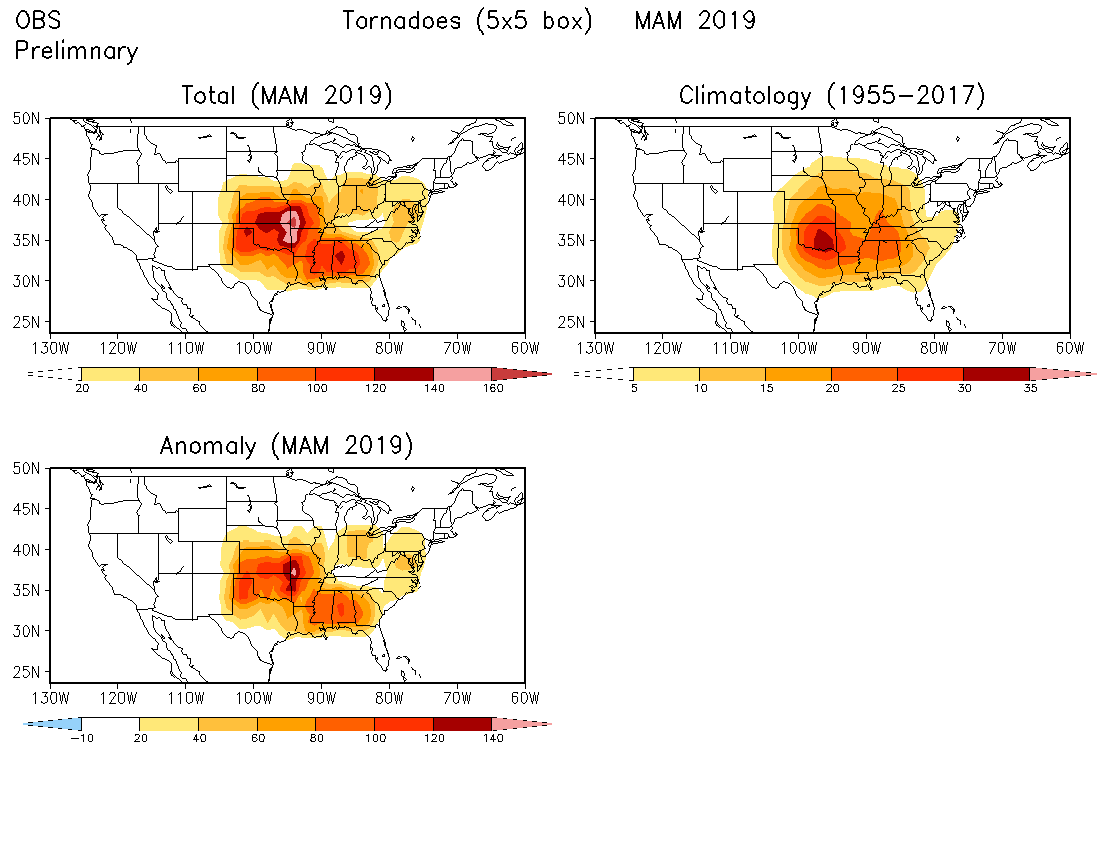 Tornado
OBS
OBS
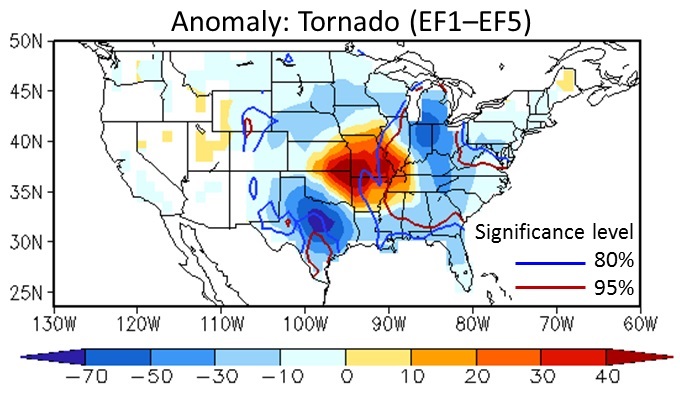 OBS
FCST
Anomaly Correlation (AC) Skill = –0.20
          (Pattern correlation)
5
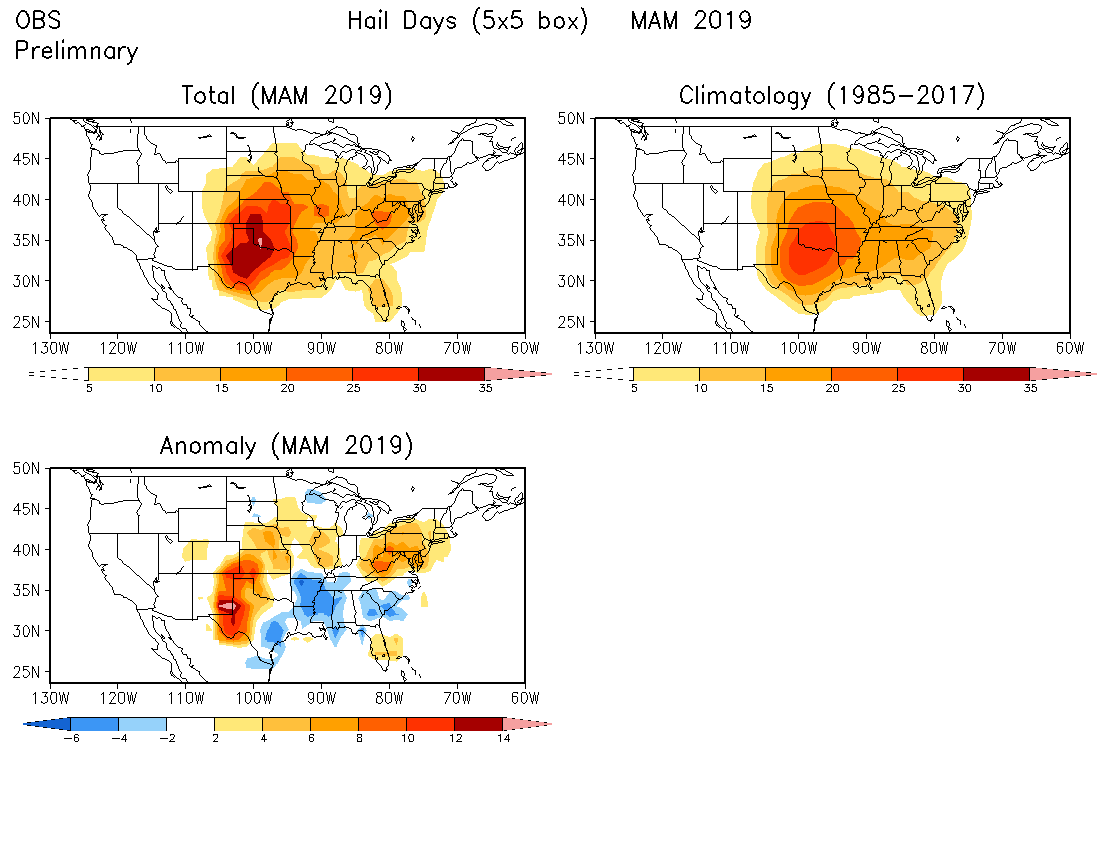 Hail Day
OBS
OBS
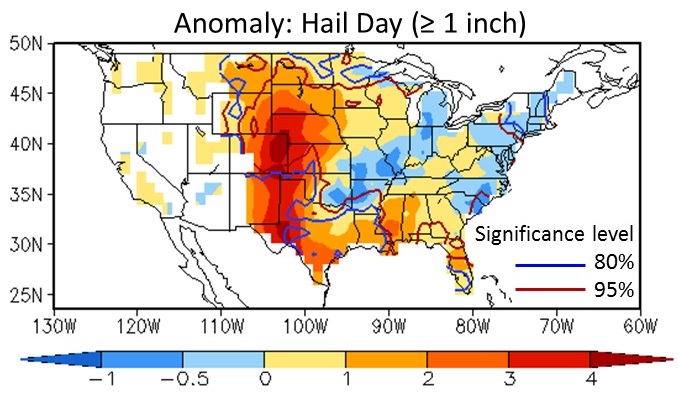 OBS
FCST
Anomaly Correlation (AC) Skill = 0.48
          (Pattern correlation)
6